Краткая презентация образовательной программы дошкольного образования
Муниципальное бюджетное дошкольное образовательное учреждение «Детский сад № 15» с. Снегуровка
Черниговский район, Приморский край
Образовательная программа дошкольного образования разработана в соответствии с:
Федеральной образовательной программой дошкольного образования
          (далее – ФОП ДО)
Федеральным государственным образовательным стандартом дошкольного образования
           (далее-ФГОС ДО)
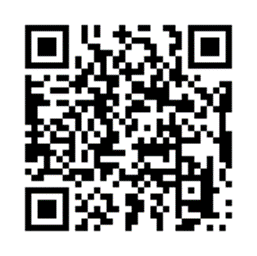 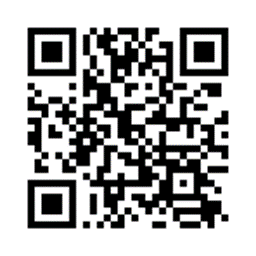 ЦельПрограммы: разностороннееразвитиеребенканаосноведуховно-нравственныхценностейроссийскогонарода, историческихинационально-культурныхтрадиций
Программа реализуетсявгруппе общеразвивающей
направленности, какпрограммапсихолого-педагогической
поддержки,позитивнойсоциализацииииндивидуализации развитияличностидетейдошкольноговозрастаи
определяет	комплекс	основных	характеристик
дошкольногообразования.
Реализуется в течении всего периода пребывания детей в детском саду от 1 года до прекращения образовательных отношений
Программа состоит из 2-х частей
Вариативная часть
  (часть, сформированная участниками образовательного процесса) – занимает 10% от её общего объема
Обязательная часть

   - занимает 90% от её   общего объема
Обязательная часть:
Федеральная образовательная программа 
дошкольного образования(ФОПДО)-утвержденаПриказомМинистерства
просвещенияРоссийскойфедерации
№ 1028от25ноября2022г.
Реализуется педагогическими работниками ДОО во всех помещениях и на территории детского сада, со всеми детьми ДОО.
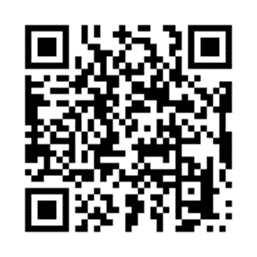 Вариативная часть
Парциальная 	программа дошкольного  образования «Дорогою добра» Л.В.Коломийченко 
дополняет содержание области 
«Социально-коммуникативное развитие»

Реализуется педагогическими работниками ДОО  в форме организованной образовательной деятельности со всеми детьми
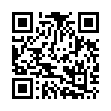 Планируемые результаты освоения программы
Образовательные области, обеспечивающие разностороннее развитие детей в соответствии с ФГОС ДО
Содержание образовательной области «Социально-коммуникативное развитие»
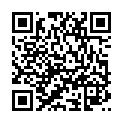 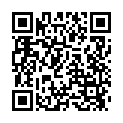 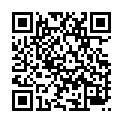 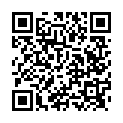 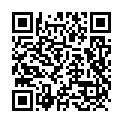 Содержание образовательной области «Познавательное развитие»
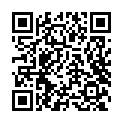 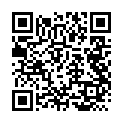 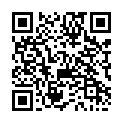 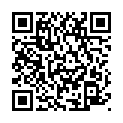 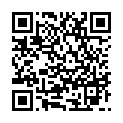 Содержание образовательной области «Речевое развитие»
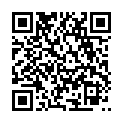 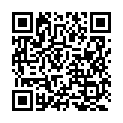 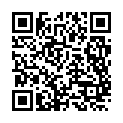 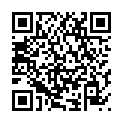 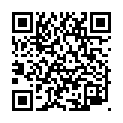 Содержание образовательной области «Художественно-эстетическое развитие»
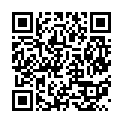 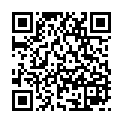 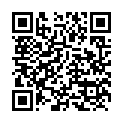 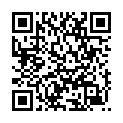 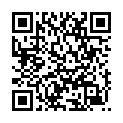 Содержание образовательной области «Физическое развитие»
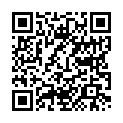 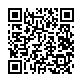 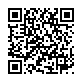 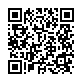 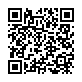 Рабочая программа воспитанияЦель программы воспитания
Инвариантная часть (основная)
Вариативная часть
Развитие нравственной, социально адаптированной личности, владеющей основами культуры поведения.
Личностное развитие каждого ребёнка с учётом его индивидуальности  и создание условий для позитивной социализации детей на основе  традиционных ценностей российского общества.
Формирование  первоначальных  представлений о  традиционных  ценностях российского  народа, социально  приемлемых нормах и  правилах поведения.
Формирование  ценностного отношения  к окружающему миру  (природному и  социокультурному),  другим людям, самому себе.
Становление  первичного опыта  деятельности и  поведения в  соответствии с  традиционными  ценностями,  принятыми в обществе  нормами и правилами.
Взаимодействие с семьями обучающихся
Задачи взаимодействия с родителями
Направления  взаимодействия с родителями
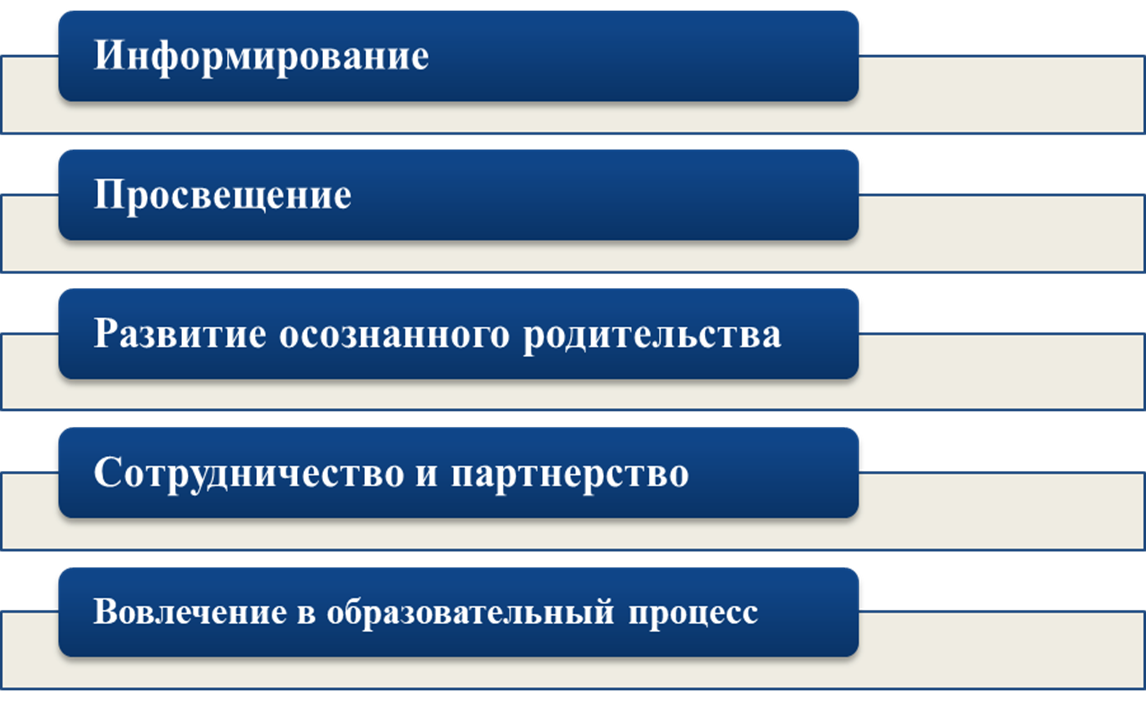 Вопросы, предложения и замечания по образовательной программе вы можете оставить здесь:
http://zyravushka.ucoz.net/